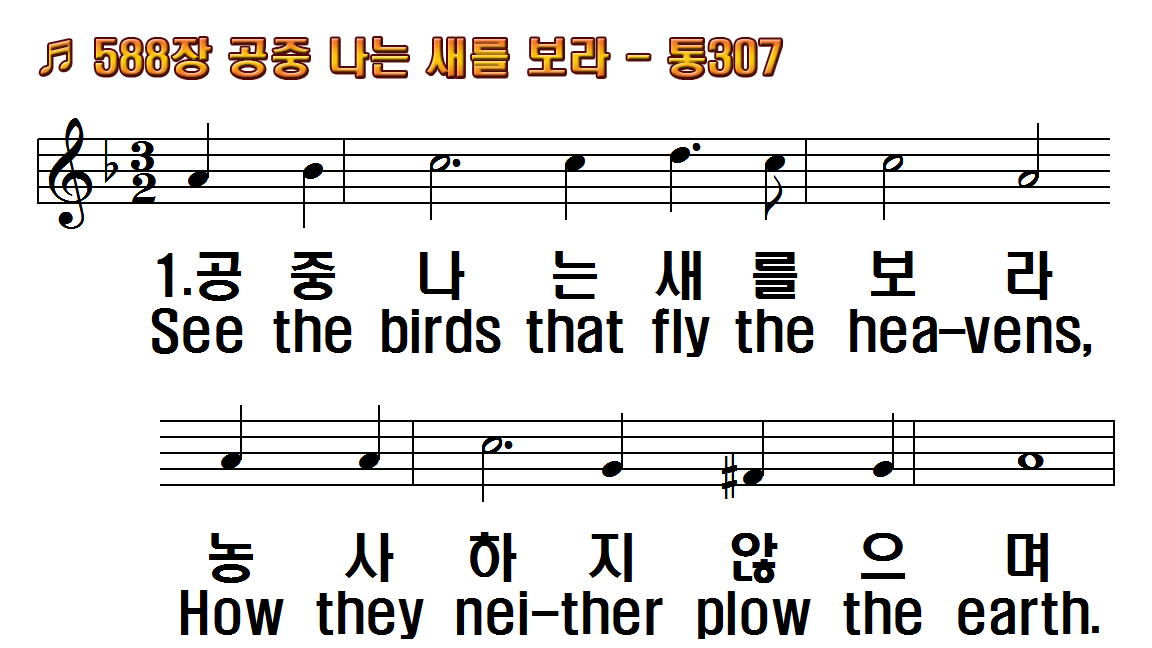 1.공중 나는 새를 보라 농사하지
2.들의 백합화를 보라 길쌈수고
3.너희들은 세상에서 무엇 먹고
4.너는 먼저 주의 나라 그의 의를
1.See the birds that fly the
2.See the lilies of the meadow,
3.Be not anxious for the future,
4.Seek you first your Father's
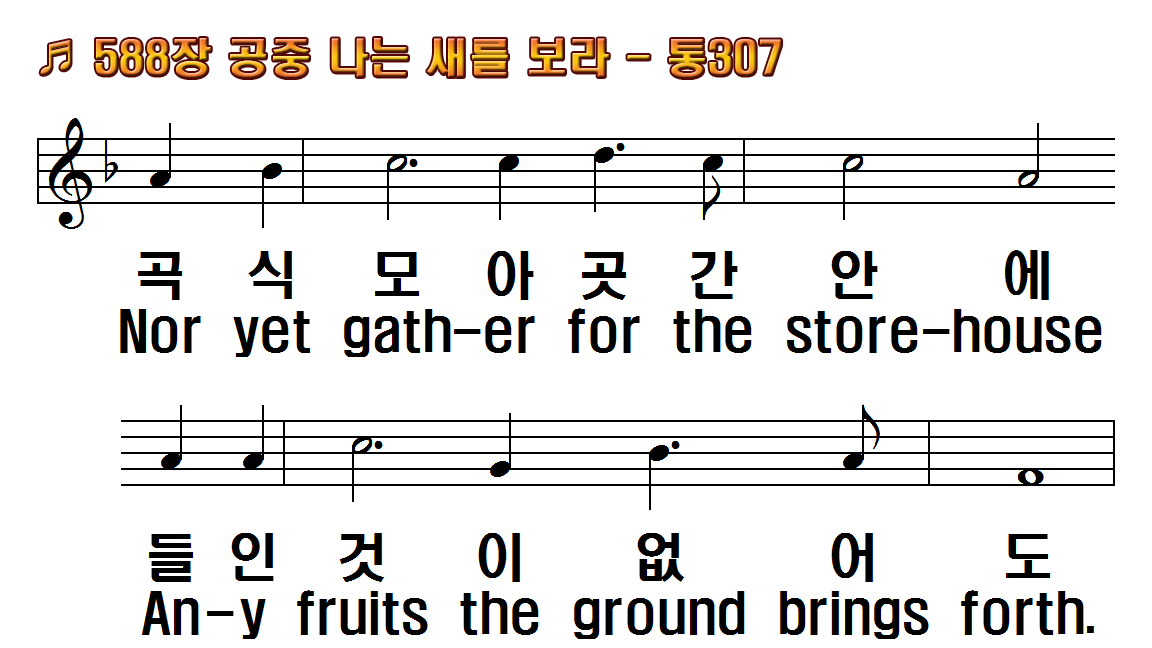 1.공중 나는 새를 보라 농사하지
2.들의 백합화를 보라 길쌈수고
3.너희들은 세상에서 무엇 먹고
4.너는 먼저 주의 나라 그의 의를
1.See the birds that fly the
2.See the lilies of the meadow,
3.Be not anxious for the future,
4.Seek you first your Father's
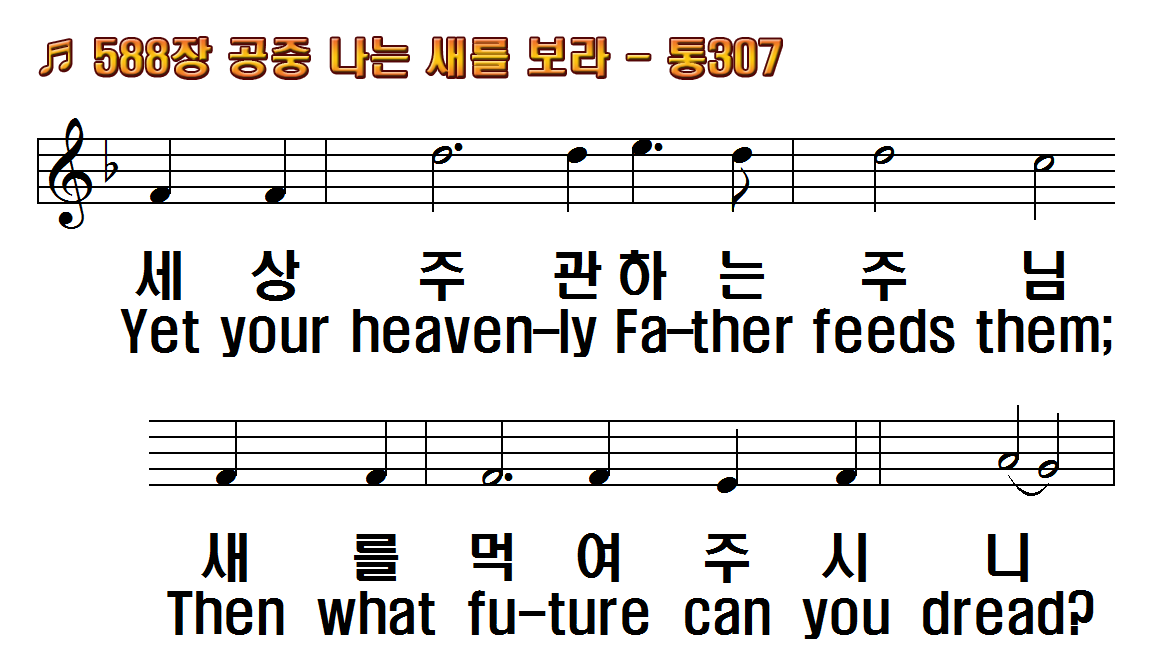 1.공중 나는 새를 보라 농사하지
2.들의 백합화를 보라 길쌈수고
3.너희들은 세상에서 무엇 먹고
4.너는 먼저 주의 나라 그의 의를
1.See the birds that fly the
2.See the lilies of the meadow,
3.Be not anxious for the future,
4.Seek you first your Father's
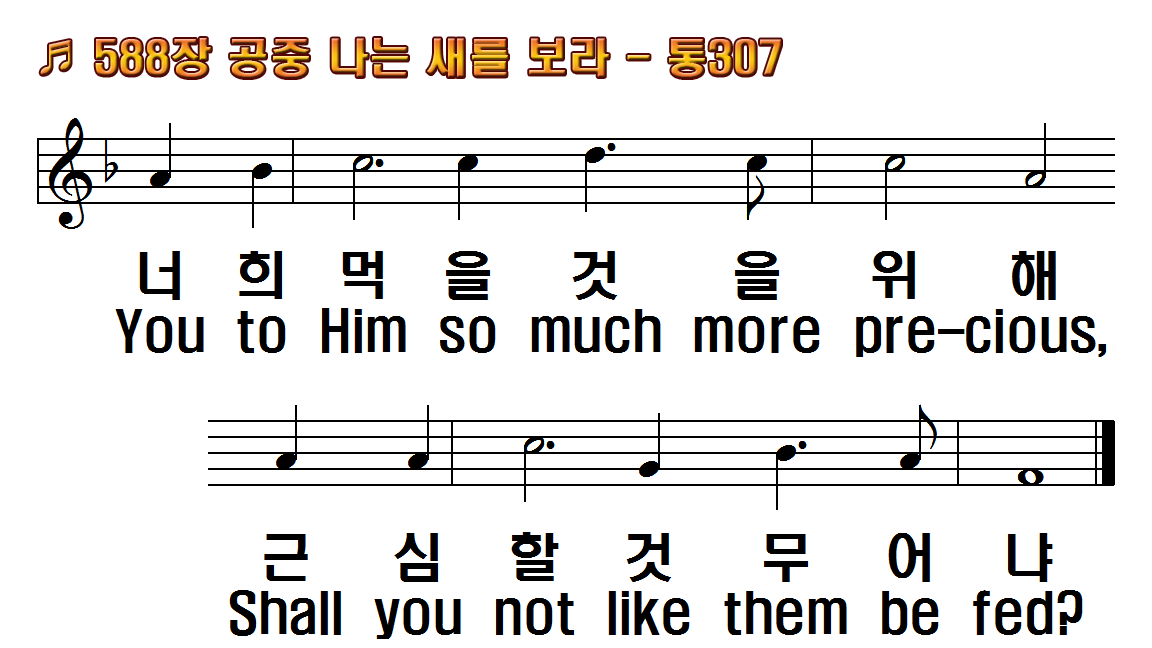 1.공중 나는 새를 보라 농사하지
2.들의 백합화를 보라 길쌈수고
3.너희들은 세상에서 무엇 먹고
4.너는 먼저 주의 나라 그의 의를
1.See the birds that fly the
2.See the lilies of the meadow,
3.Be not anxious for the future,
4.Seek you first your Father's
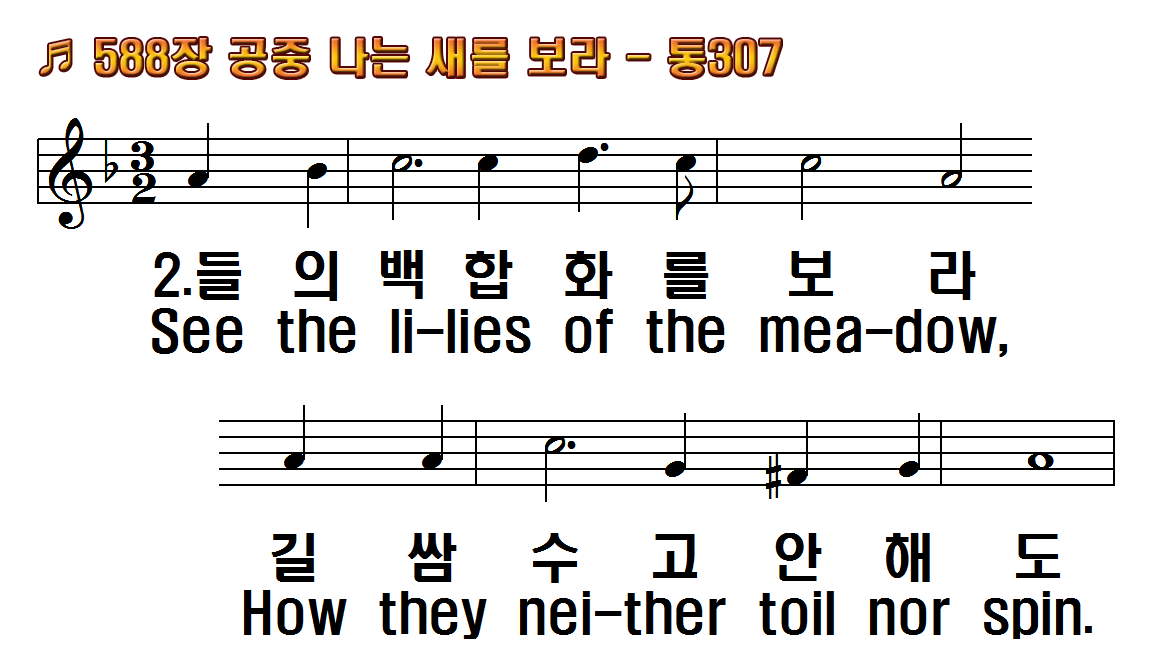 1.공중 나는 새를 보라 농사하지
2.들의 백합화를 보라 길쌈수고
3.너희들은 세상에서 무엇 먹고
4.너는 먼저 주의 나라 그의 의를
1.See the birds that fly the
2.See the lilies of the meadow,
3.Be not anxious for the future,
4.Seek you first your Father's
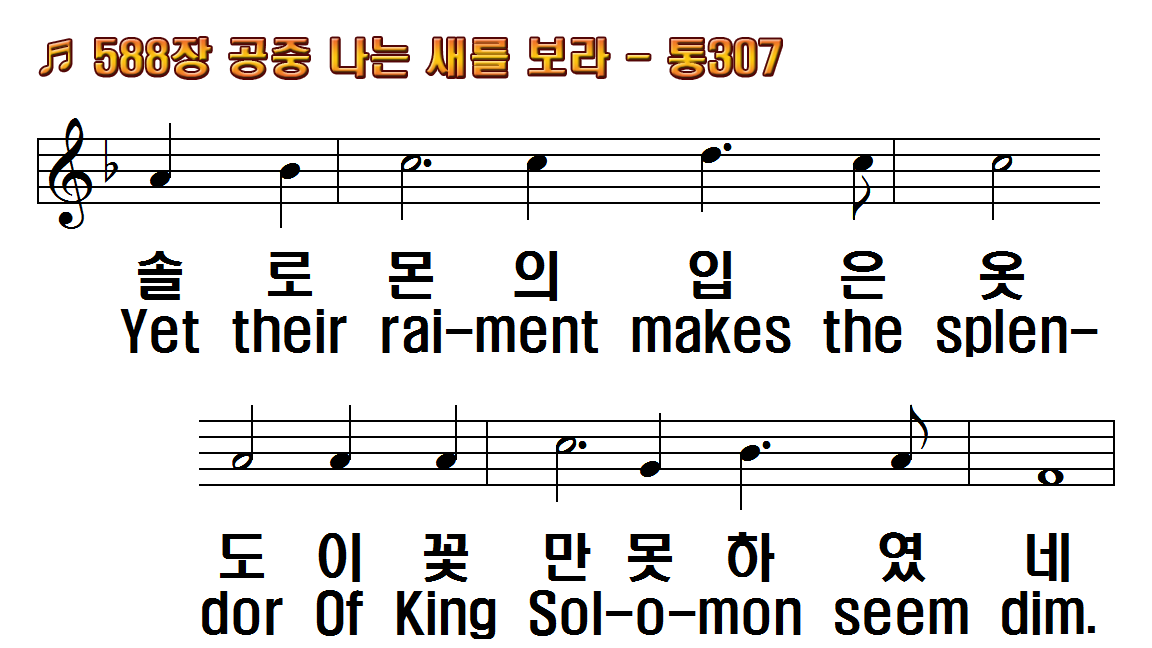 1.공중 나는 새를 보라 농사하지
2.들의 백합화를 보라 길쌈수고
3.너희들은 세상에서 무엇 먹고
4.너는 먼저 주의 나라 그의 의를
1.See the birds that fly the
2.See the lilies of the meadow,
3.Be not anxious for the future,
4.Seek you first your Father's
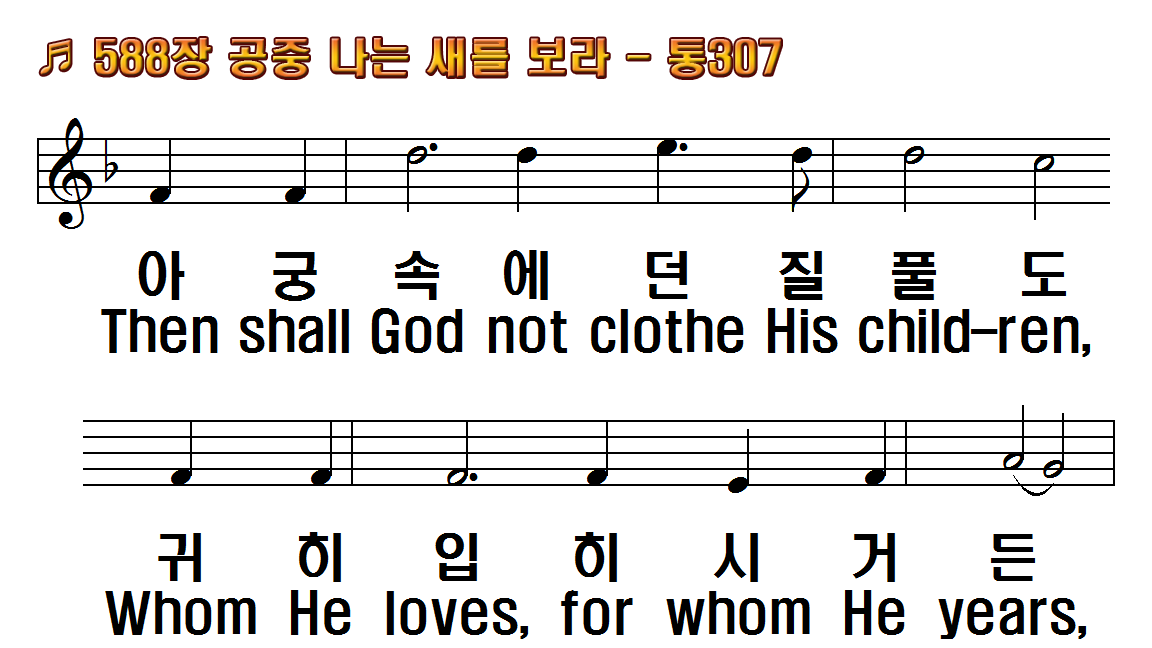 1.공중 나는 새를 보라 농사하지
2.들의 백합화를 보라 길쌈수고
3.너희들은 세상에서 무엇 먹고
4.너는 먼저 주의 나라 그의 의를
1.See the birds that fly the
2.See the lilies of the meadow,
3.Be not anxious for the future,
4.Seek you first your Father's
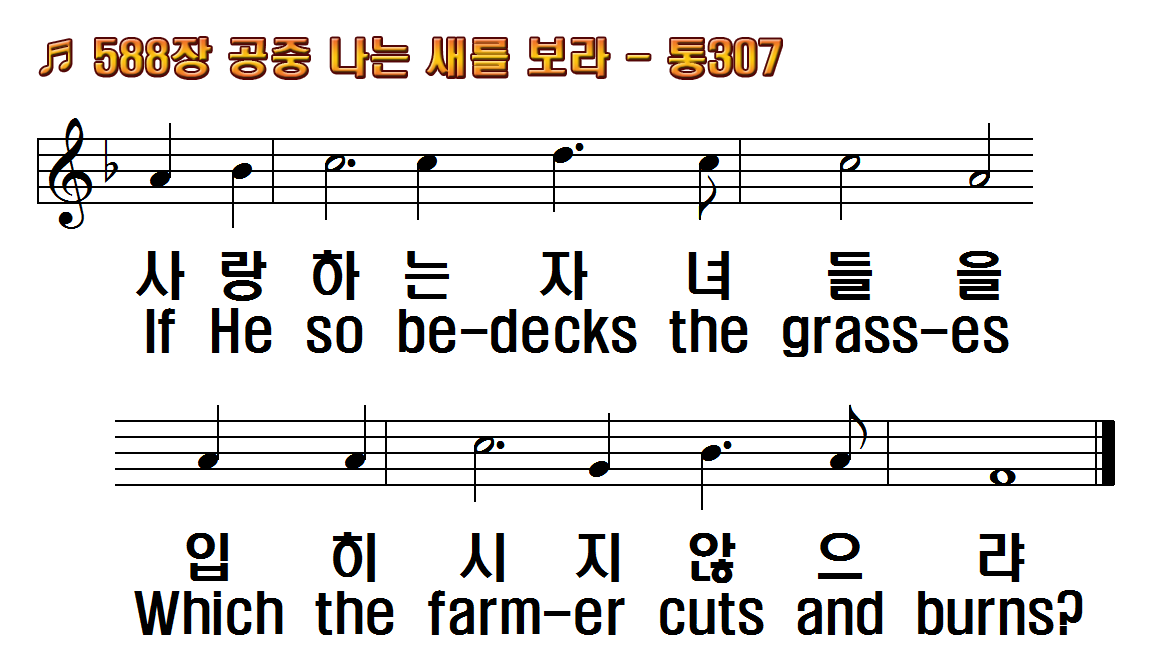 1.공중 나는 새를 보라 농사하지
2.들의 백합화를 보라 길쌈수고
3.너희들은 세상에서 무엇 먹고
4.너는 먼저 주의 나라 그의 의를
1.See the birds that fly the
2.See the lilies of the meadow,
3.Be not anxious for the future,
4.Seek you first your Father's
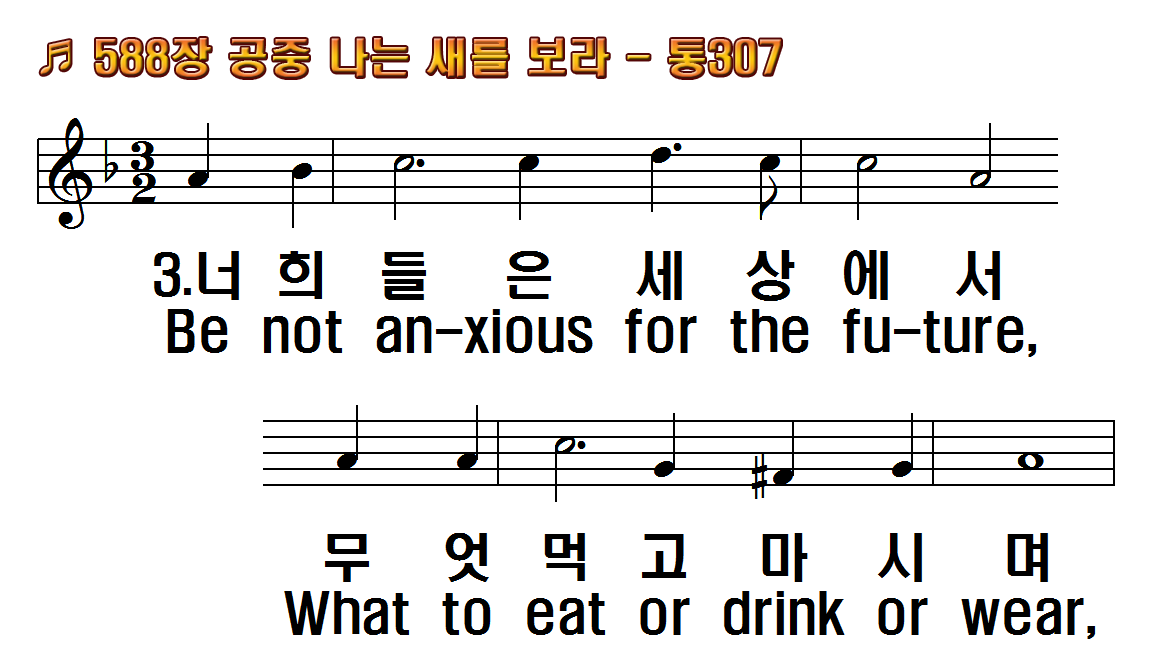 1.공중 나는 새를 보라 농사하지
2.들의 백합화를 보라 길쌈수고
3.너희들은 세상에서 무엇 먹고
4.너는 먼저 주의 나라 그의 의를
1.See the birds that fly the
2.See the lilies of the meadow,
3.Be not anxious for the future,
4.Seek you first your Father's
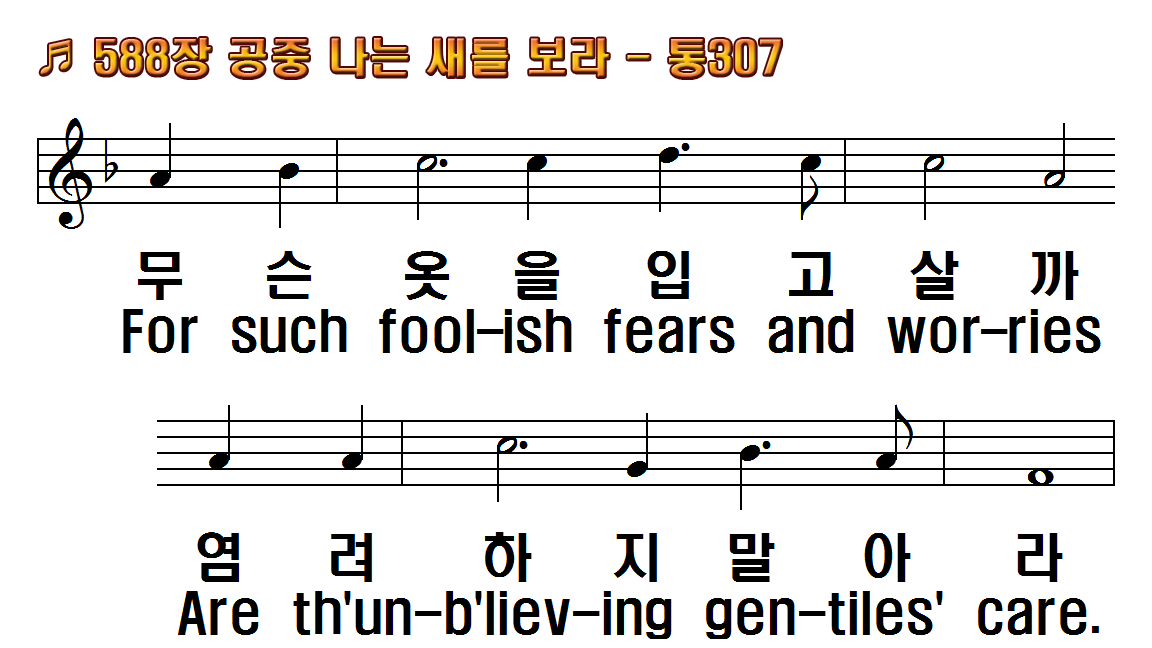 1.공중 나는 새를 보라 농사하지
2.들의 백합화를 보라 길쌈수고
3.너희들은 세상에서 무엇 먹고
4.너는 먼저 주의 나라 그의 의를
1.See the birds that fly the
2.See the lilies of the meadow,
3.Be not anxious for the future,
4.Seek you first your Father's
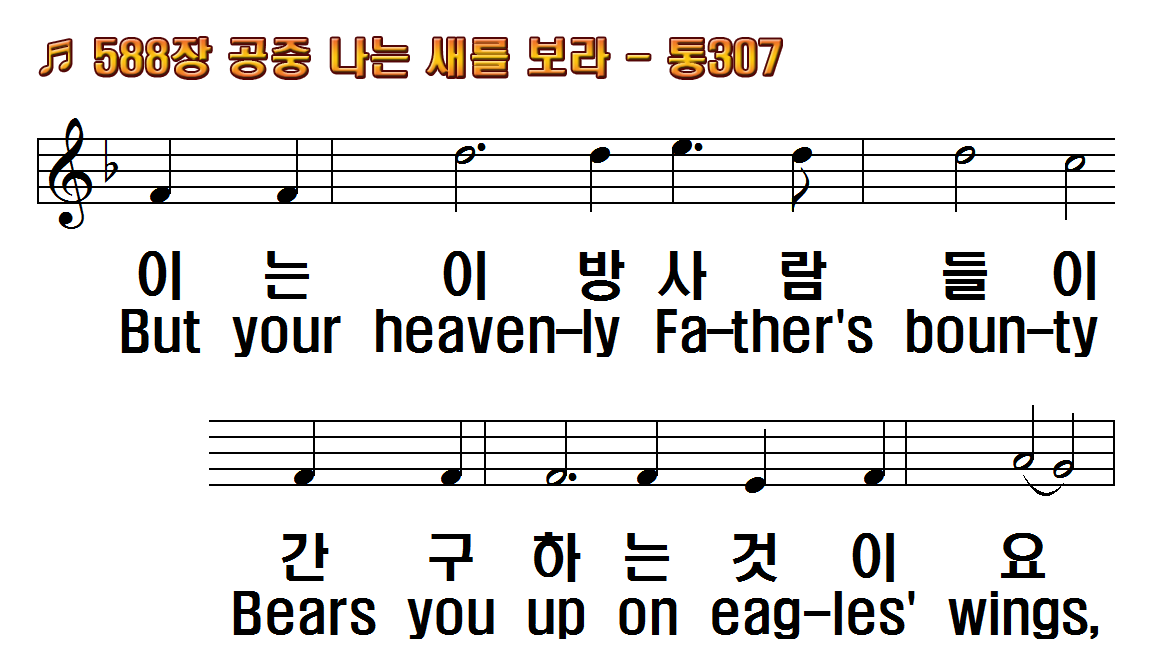 1.공중 나는 새를 보라 농사하지
2.들의 백합화를 보라 길쌈수고
3.너희들은 세상에서 무엇 먹고
4.너는 먼저 주의 나라 그의 의를
1.See the birds that fly the
2.See the lilies of the meadow,
3.Be not anxious for the future,
4.Seek you first your Father's
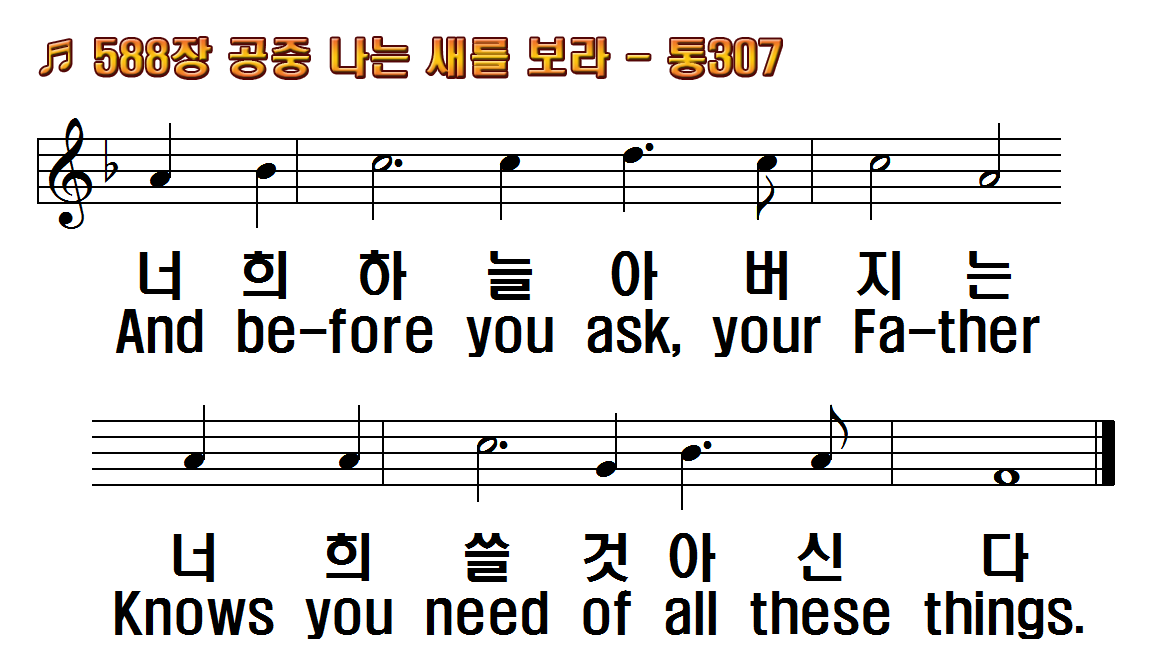 1.공중 나는 새를 보라 농사하지
2.들의 백합화를 보라 길쌈수고
3.너희들은 세상에서 무엇 먹고
4.너는 먼저 주의 나라 그의 의를
1.See the birds that fly the
2.See the lilies of the meadow,
3.Be not anxious for the future,
4.Seek you first your Father's
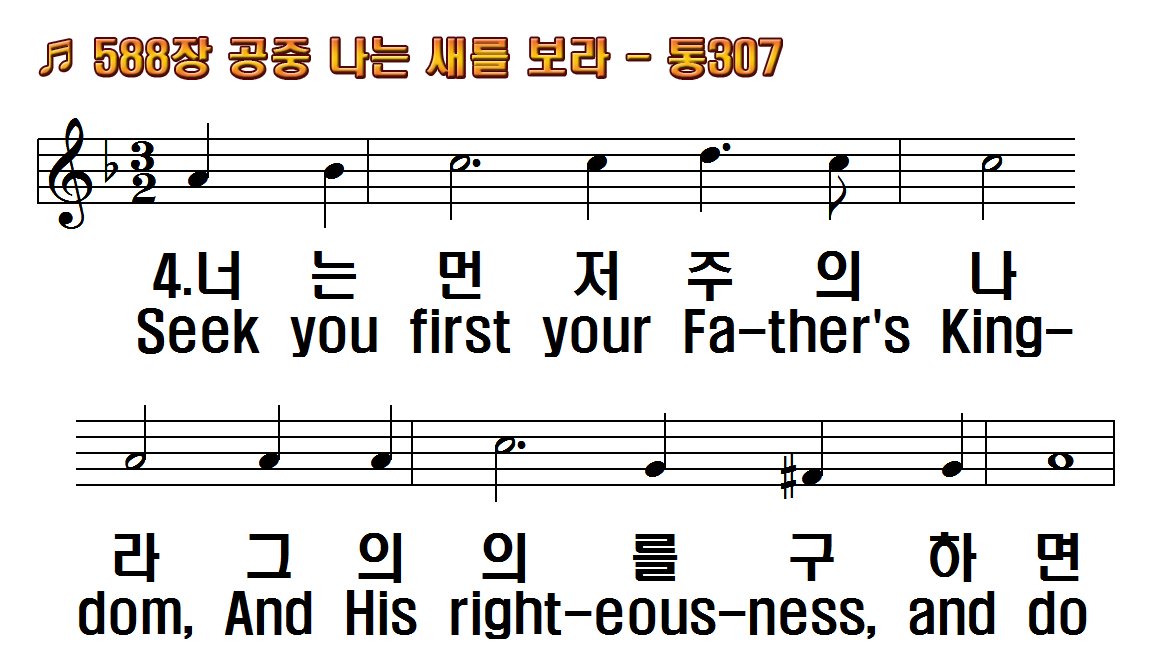 1.공중 나는 새를 보라 농사하지
2.들의 백합화를 보라 길쌈수고
3.너희들은 세상에서 무엇 먹고
4.너는 먼저 주의 나라 그의 의를
1.See the birds that fly the
2.See the lilies of the meadow,
3.Be not anxious for the future,
4.Seek you first your Father's
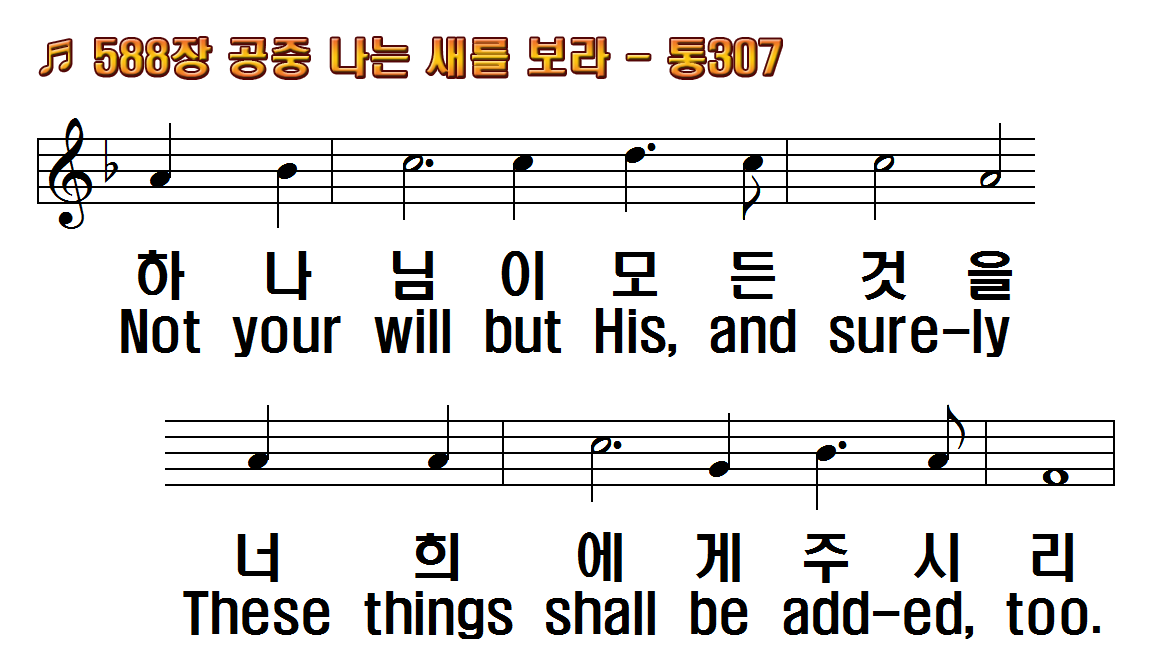 1.공중 나는 새를 보라 농사하지
2.들의 백합화를 보라 길쌈수고
3.너희들은 세상에서 무엇 먹고
4.너는 먼저 주의 나라 그의 의를
1.See the birds that fly the
2.See the lilies of the meadow,
3.Be not anxious for the future,
4.Seek you first your Father's
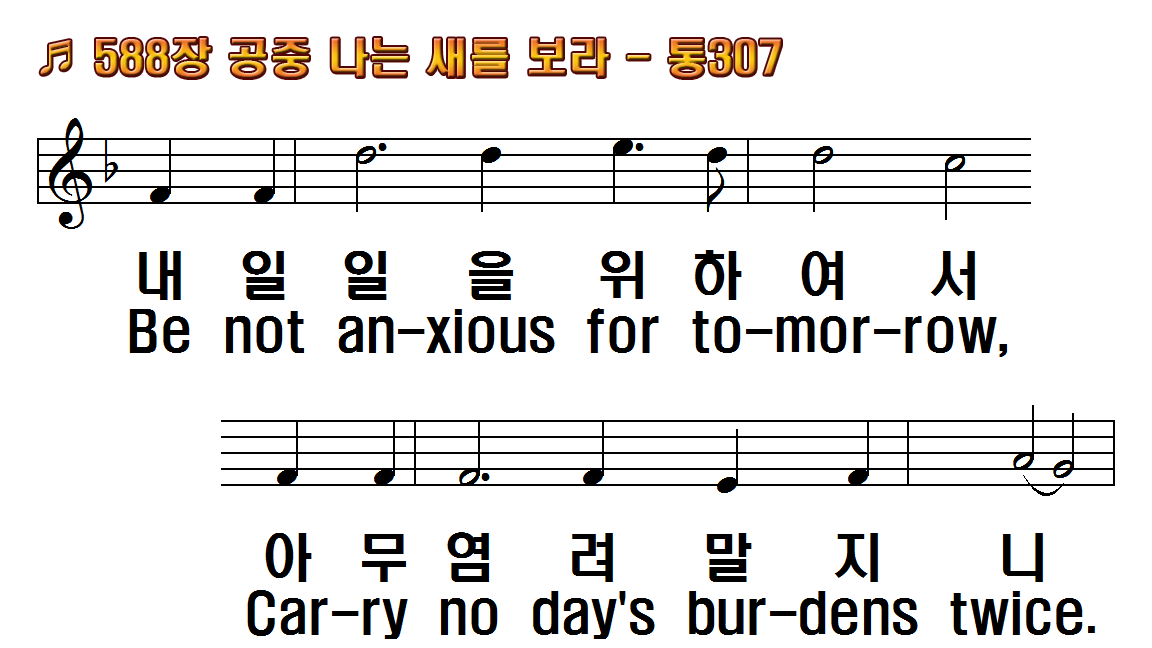 1.공중 나는 새를 보라 농사하지
2.들의 백합화를 보라 길쌈수고
3.너희들은 세상에서 무엇 먹고
4.너는 먼저 주의 나라 그의 의를
1.See the birds that fly the
2.See the lilies of the meadow,
3.Be not anxious for the future,
4.Seek you first your Father's
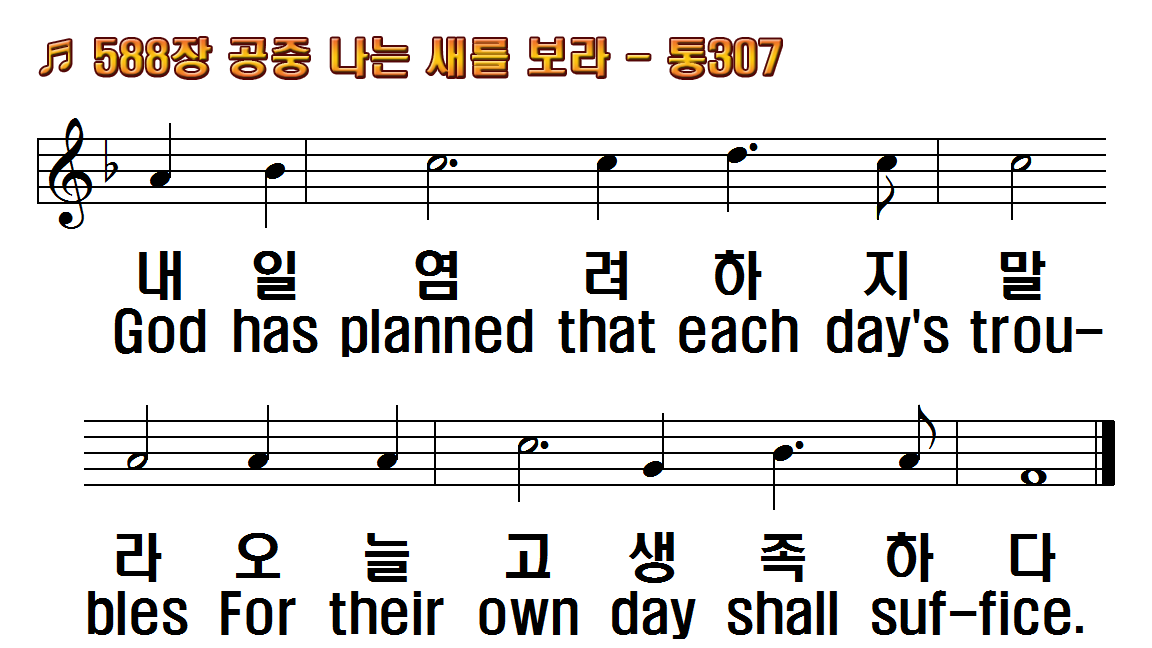 1.공중 나는 새를 보라 농사하지
2.들의 백합화를 보라 길쌈수고
3.너희들은 세상에서 무엇 먹고
4.너는 먼저 주의 나라 그의 의를
1.See the birds that fly the
2.See the lilies of the meadow,
3.Be not anxious for the future,
4.Seek you first your Father's
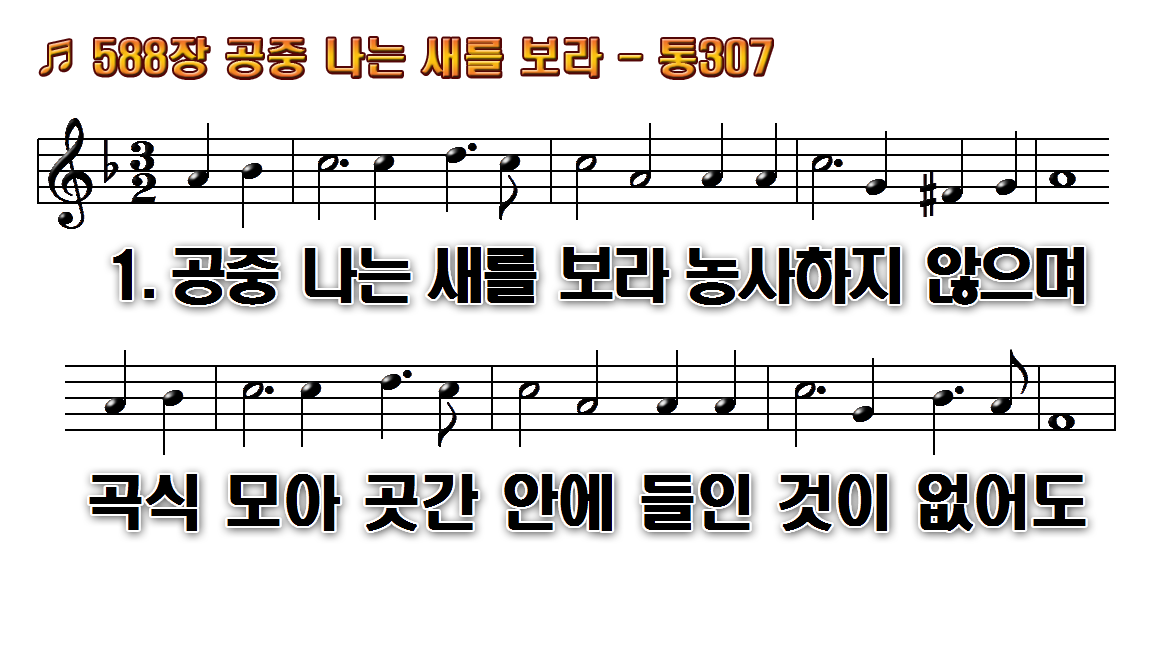 1.공중 나는 새를 보라 농사하지
2.들의 백합화를 보라 길쌈 수고
3.너희들은 세상에서 무엇 먹고
4.너는 먼저 주의 나라 그의
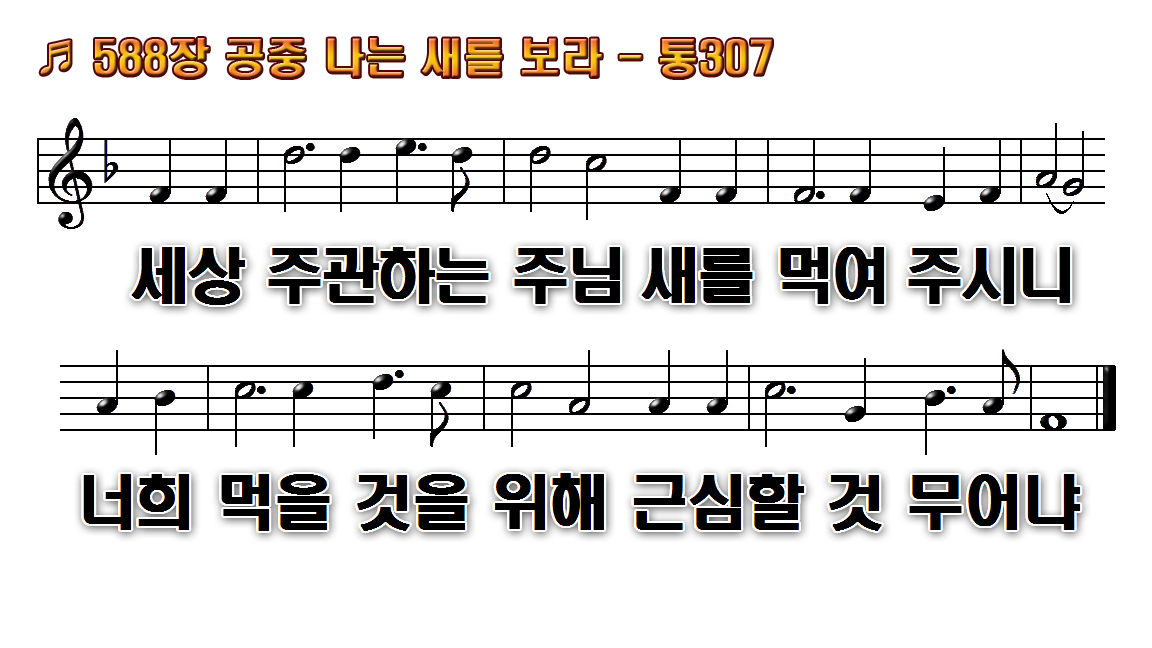 1.공중 나는 새를 보라 농사하지
2.들의 백합화를 보라 길쌈 수고
3.너희들은 세상에서 무엇 먹고
4.너는 먼저 주의 나라 그의
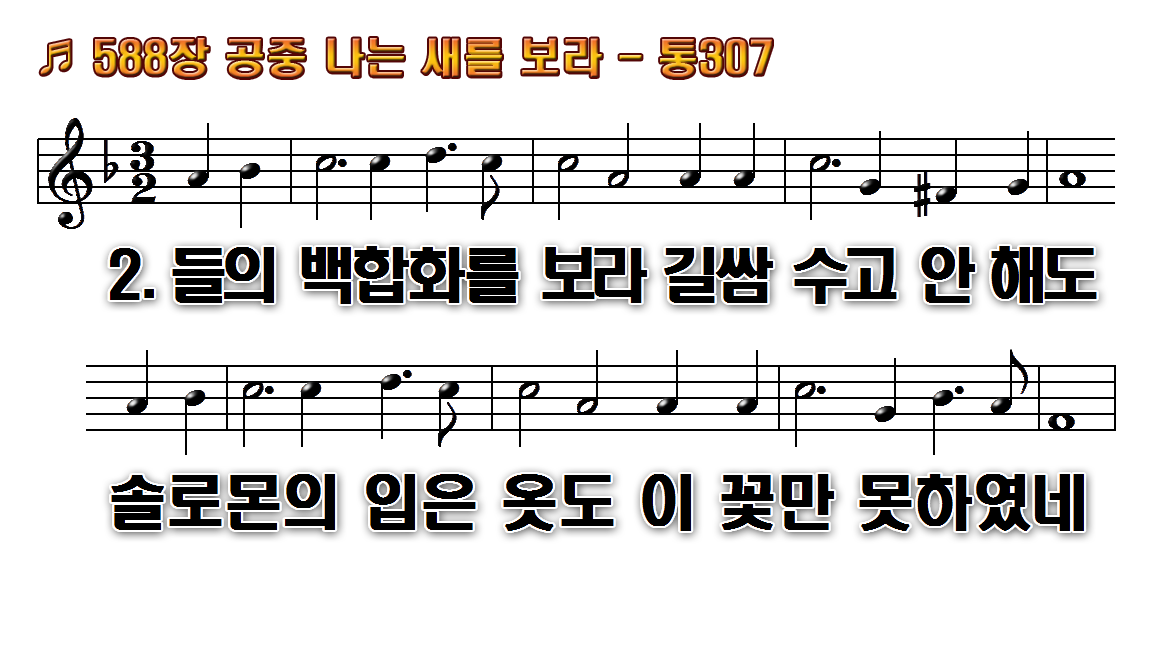 1.공중 나는 새를 보라 농사하지
2.들의 백합화를 보라 길쌈 수고
3.너희들은 세상에서 무엇 먹고
4.너는 먼저 주의 나라 그의
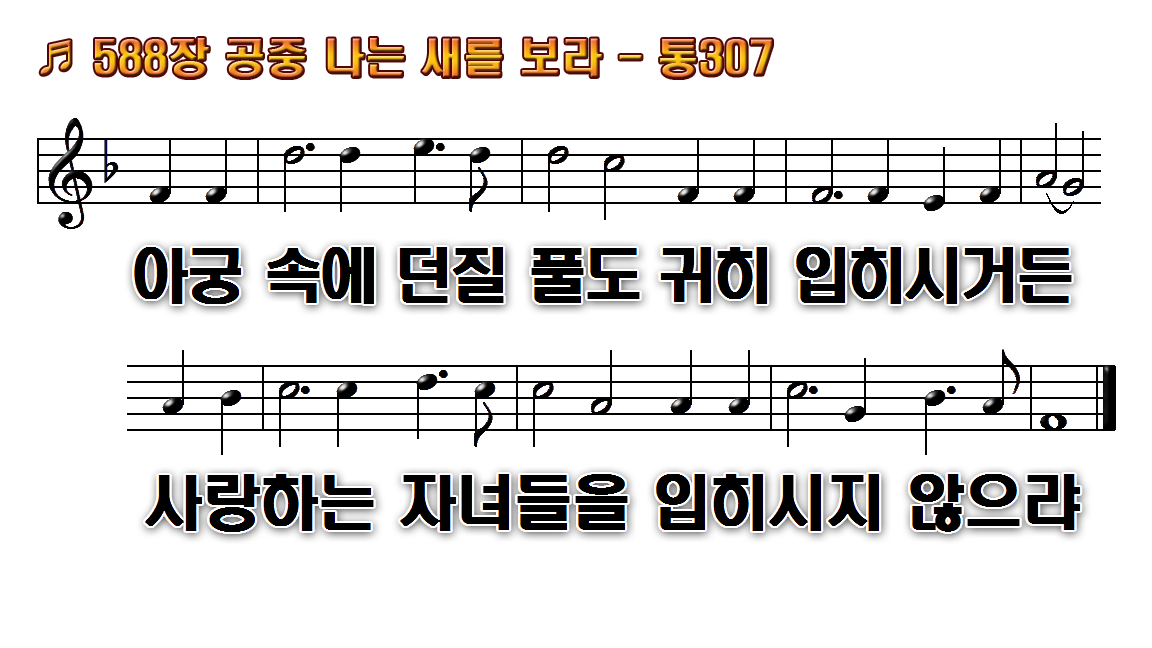 1.공중 나는 새를 보라 농사하지
2.들의 백합화를 보라 길쌈 수고
3.너희들은 세상에서 무엇 먹고
4.너는 먼저 주의 나라 그의
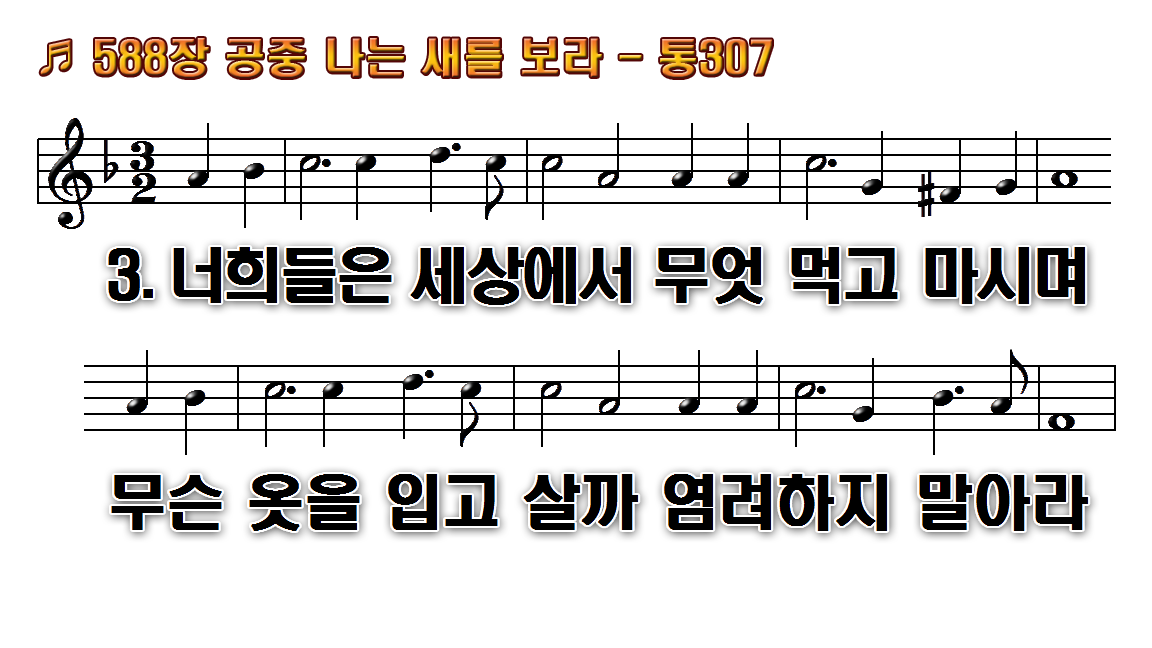 1.공중 나는 새를 보라 농사하지
2.들의 백합화를 보라 길쌈 수고
3.너희들은 세상에서 무엇 먹고
4.너는 먼저 주의 나라 그의
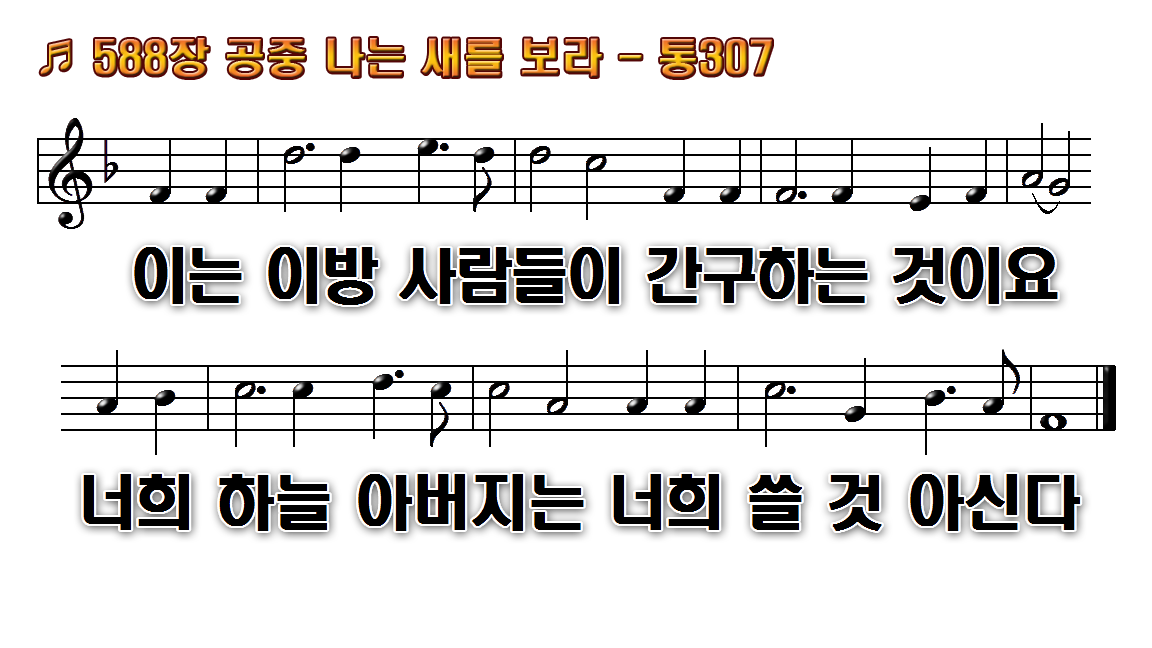 1.공중 나는 새를 보라 농사하지
2.들의 백합화를 보라 길쌈 수고
3.너희들은 세상에서 무엇 먹고
4.너는 먼저 주의 나라 그의
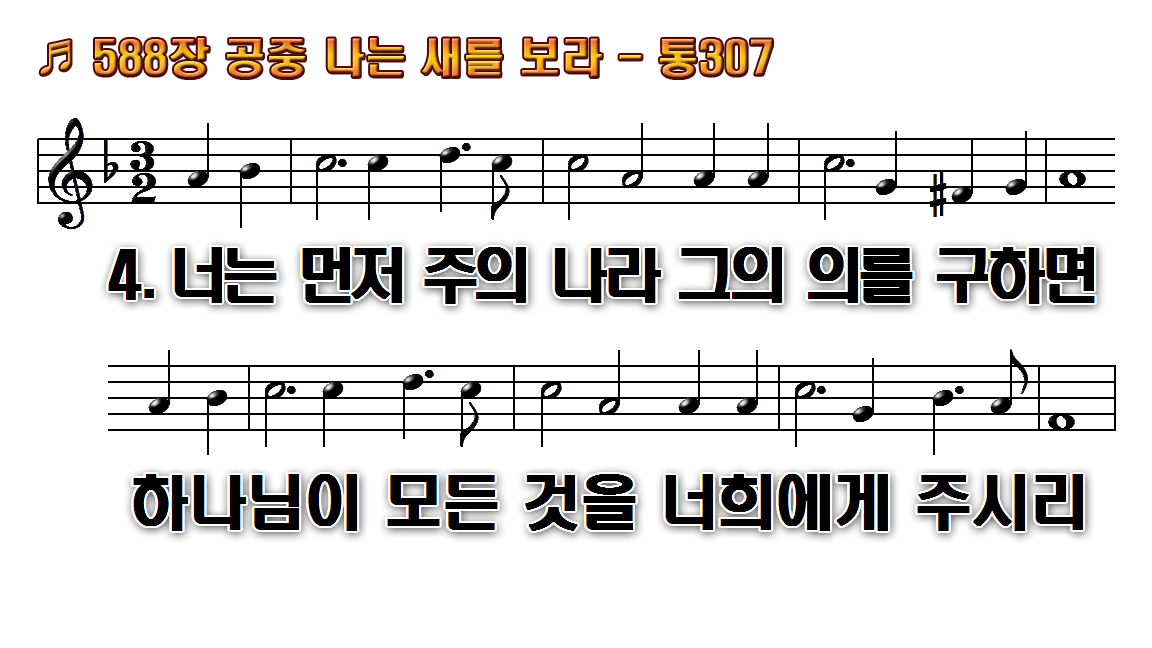 1.공중 나는 새를 보라 농사하지
2.들의 백합화를 보라 길쌈 수고
3.너희들은 세상에서 무엇 먹고
4.너는 먼저 주의 나라 그의
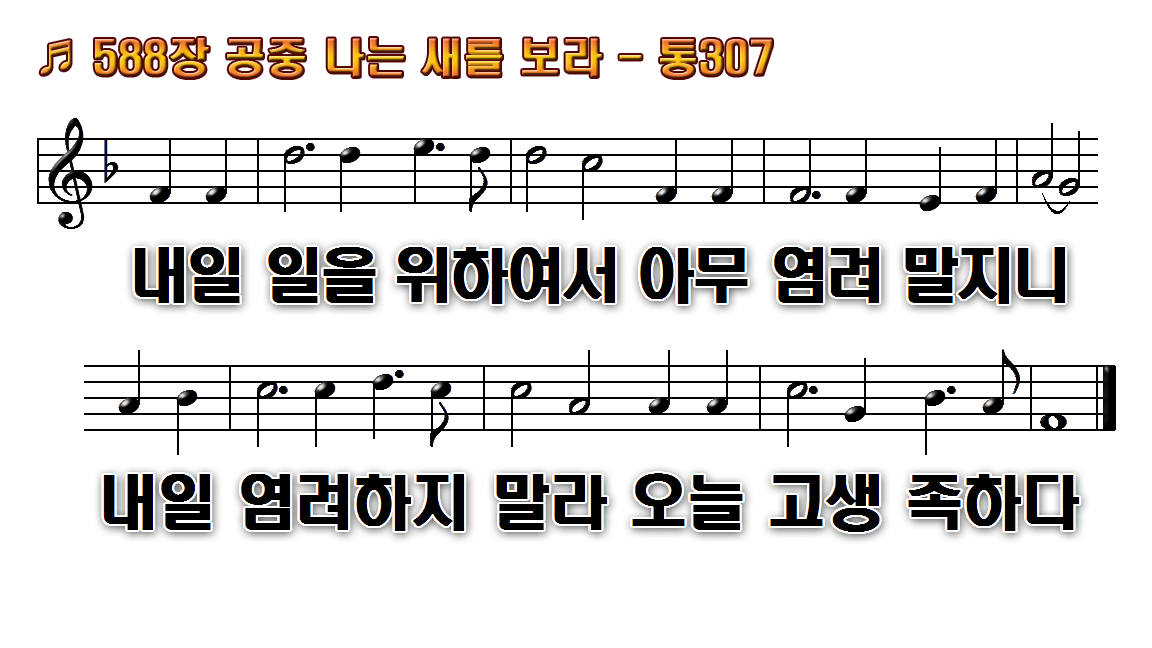 1.공중 나는 새를 보라 농사하지
2.들의 백합화를 보라 길쌈 수고
3.너희들은 세상에서 무엇 먹고
4.너는 먼저 주의 나라 그의